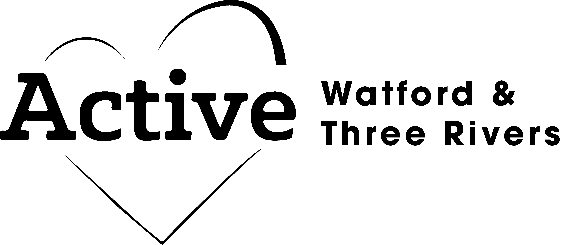 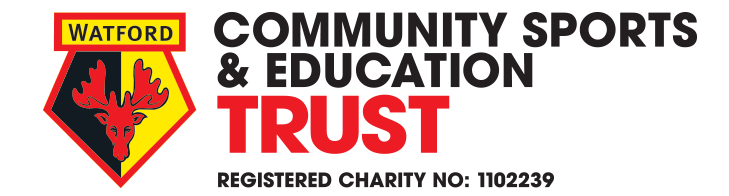 Keep Active At Home
Active Watford and Three Rivers are pleased to offer the following Sessions:
To keep you Active At Home from Wednesday 4th November
Introduction to Physical Activity  - Sessions available on Zoom 

Tuesday Evening  7 – 7.30 

Meeting ID920 8119 8433  Passcode  598045
 https://watfordfccsetrust.zoom.us/j/92081198433?pwd=V0tSUWJ6ZmUrek03RWdrZDBqVmJEdz09
 
 
 
Wednesday 2.00- 2.30pm

Meeting ID945 5452 8060 Passcode  685147
 https://watfordfccsetrust.zoom.us/j/94554528060?pwd=ZGswMTdTcVB0WG5FL2g5U1Yrb0lHdz09
 
Friday 1.30 – 2.00
 
Meeting ID 995 0735 4022  Passcode 639685
https://watfordfccsetrust.zoom.us/j/99507354022?pwd=V3E1bWZGSHhySndBU2paU0NUMWt3Zz09


Sessions are all lead by a qualified Fitness Instructor
Sessions are a mix of cardio and weights (if you don’t have weights – the drinks bottles or cans are fine)

For more  information please contact Alison.Goodchild@watfordfc.com   07710 096398
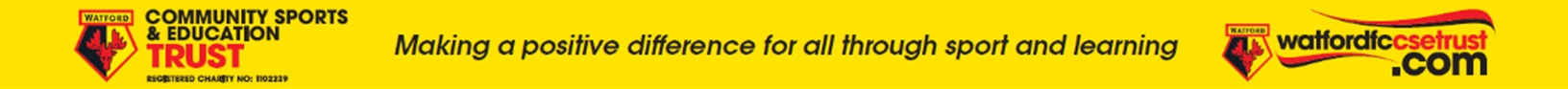